Coupler Performance at FNAL pCM
Nikolay Solyak (on behalf LCLS-II team)
Nikolay Solyak (on behalf of LCLS-II team)
LCLS-II pCM Test Review Workshop
JLAB, January 11-13, 2017
Outline
Power requirements
Coupler diagnostics in pCM
Coupler tests results at 3.5 and 3.2 kW 
FPC static and dynamic heat load
Lessons learned
Changes in production CMs
2
Presenter | Presentation Title
1/10/2017
LCLS-II Power requirements for main coupler
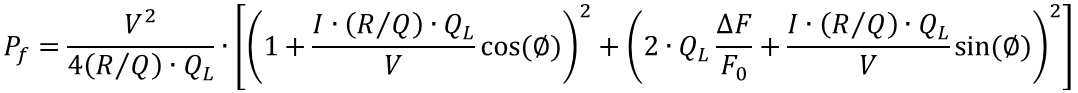 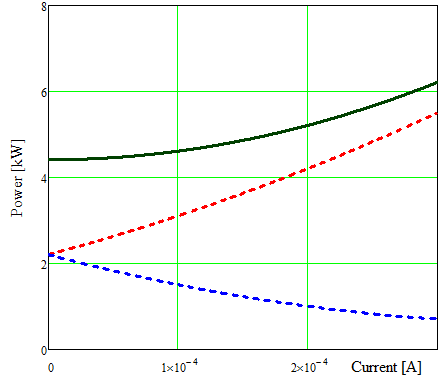 RF Power vs. Beam current: 16MV/m; QL=4e7; ΔFpk=10 Hz
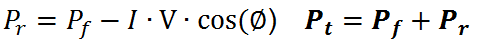 Total Power in coupler (QL=4e7, ΔFpk=10 Hz)
Total
Forward
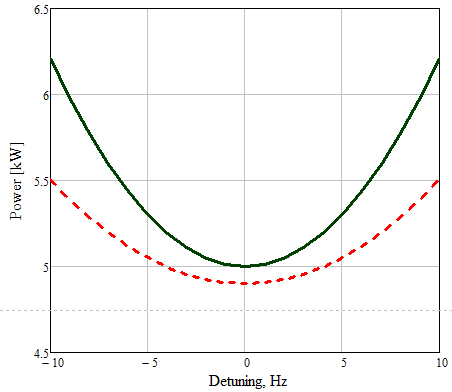 Reflected
E= 16 MV/m; 0.3mA; QL=4e7
Dissipation in coupler ~ Ptot. Max Temp depends on reflection phase.
In pCM  coupler power increased to  Pt =7 kW and 6.4kW (2·Pf) by tuning QL ~1.e7
In HTS coupler tested up to Pt = 8kW
QL=4.e7; detuning ΔF=10Hz
Coupler and cavity end-group diagnostics
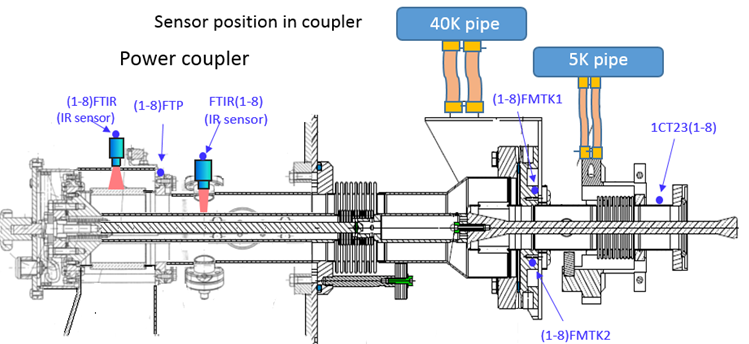 (2,4,6,8)
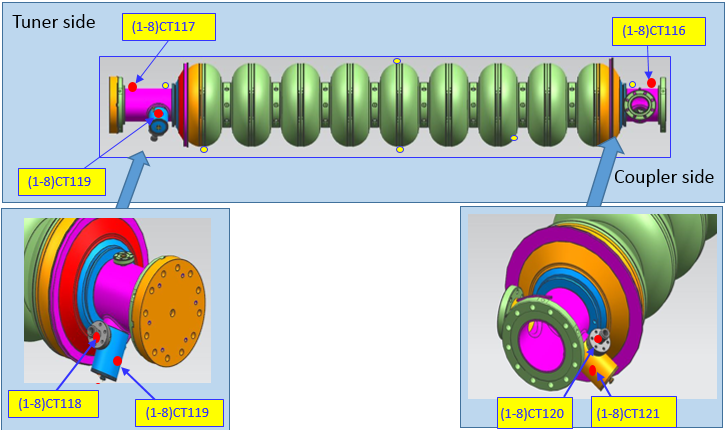 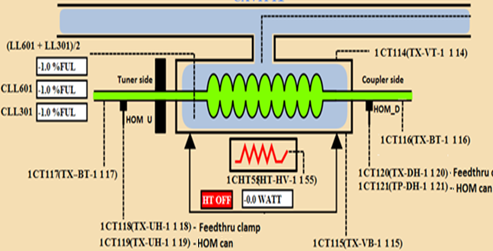 4
Presenter | Presentation Title
1/10/2017
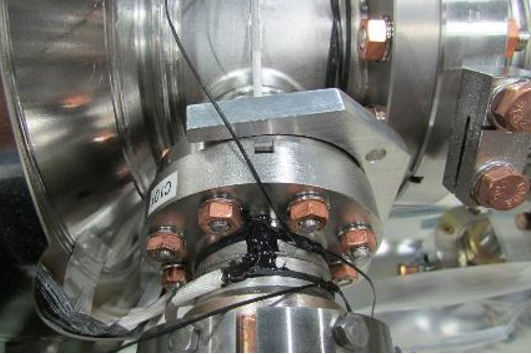 Location of T-sensors
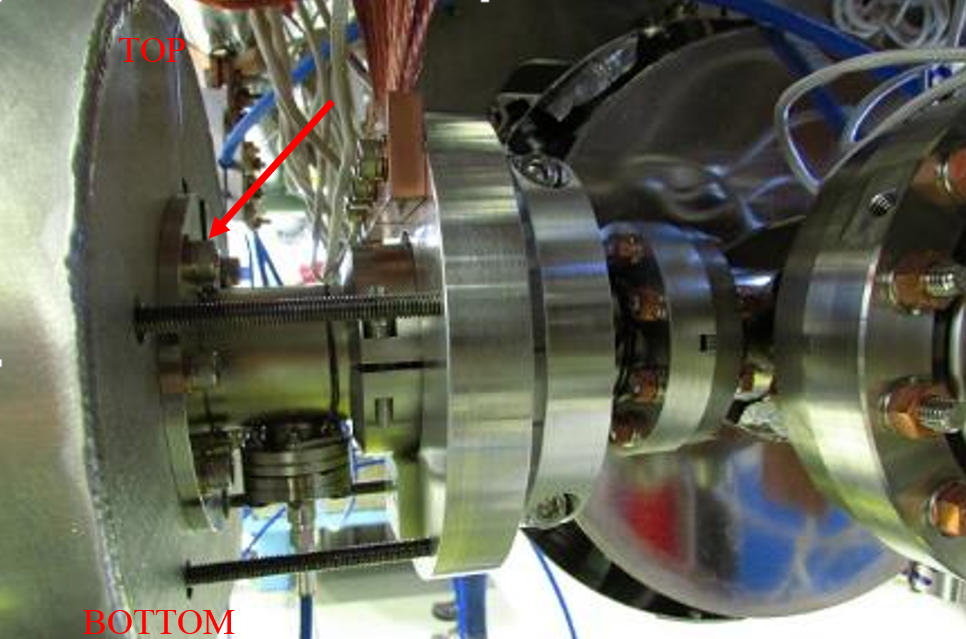 Cernox on FPC 5K tube
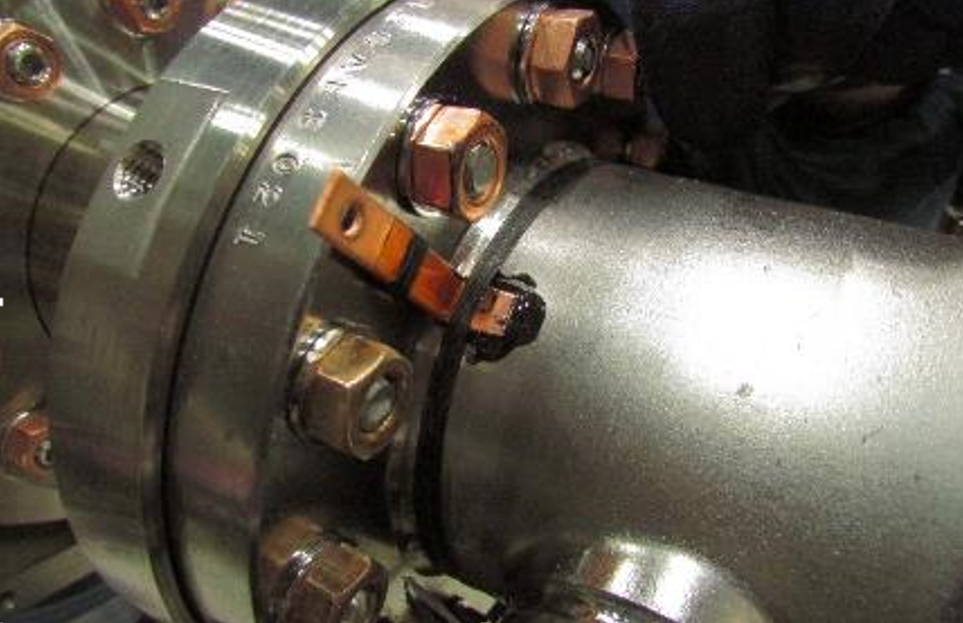 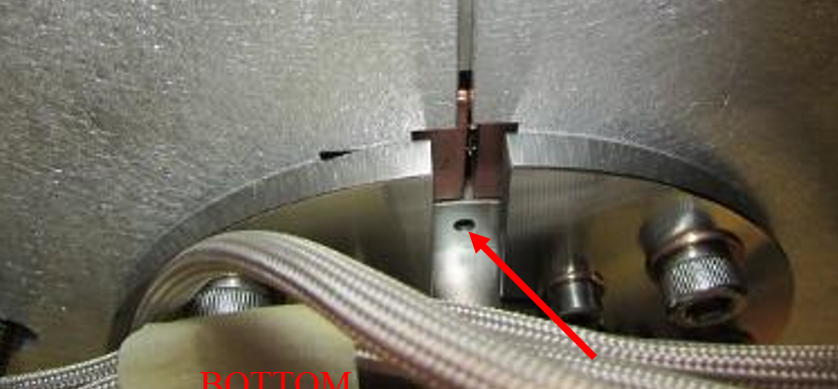 PT100 on CF100 flange (50K)
Cernox on cavity beampipe
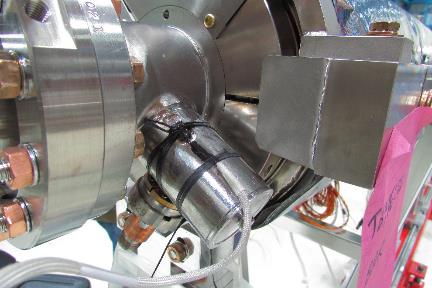 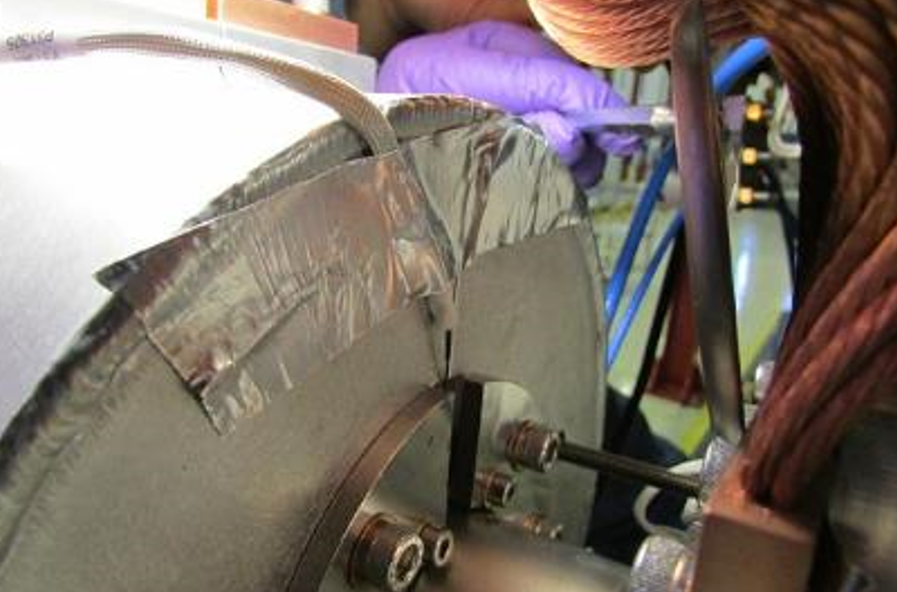 RTD stycasted to the HOM.
Presenter | Presentation Title
Main coupler tests in pCM
Room temp. power processing (couplers #1 thru #7): 2.5 to 4 kW
Coupler #8 was processed at 4kW with cavity OFF-resonance (2.1K)  
All couplers are tested at cold, P= 3.5 kW & 3.2 kW (~12-20 hrs)
QL =1.e7 (tuned to low Qext for low cavity gradient )
Cavity gradient 10-12 MV/m
All couplers in pCM are TTF3 modified (different from production)
Coupler #4 was retested at 2K (13hrs). From other couplers data are taken from cavity Q0 measurement runs (0.9 kW and 1.6kW)
Test result summary:
Max temperature at 50K/5K intercept ~200K/20K at 3.5 kW.
No overheating of cavity beampipe  small effect on Q0 
Improved design will be tested at JLAB pCM (production version)
6
Presenter | Presentation Title
1/10/2017
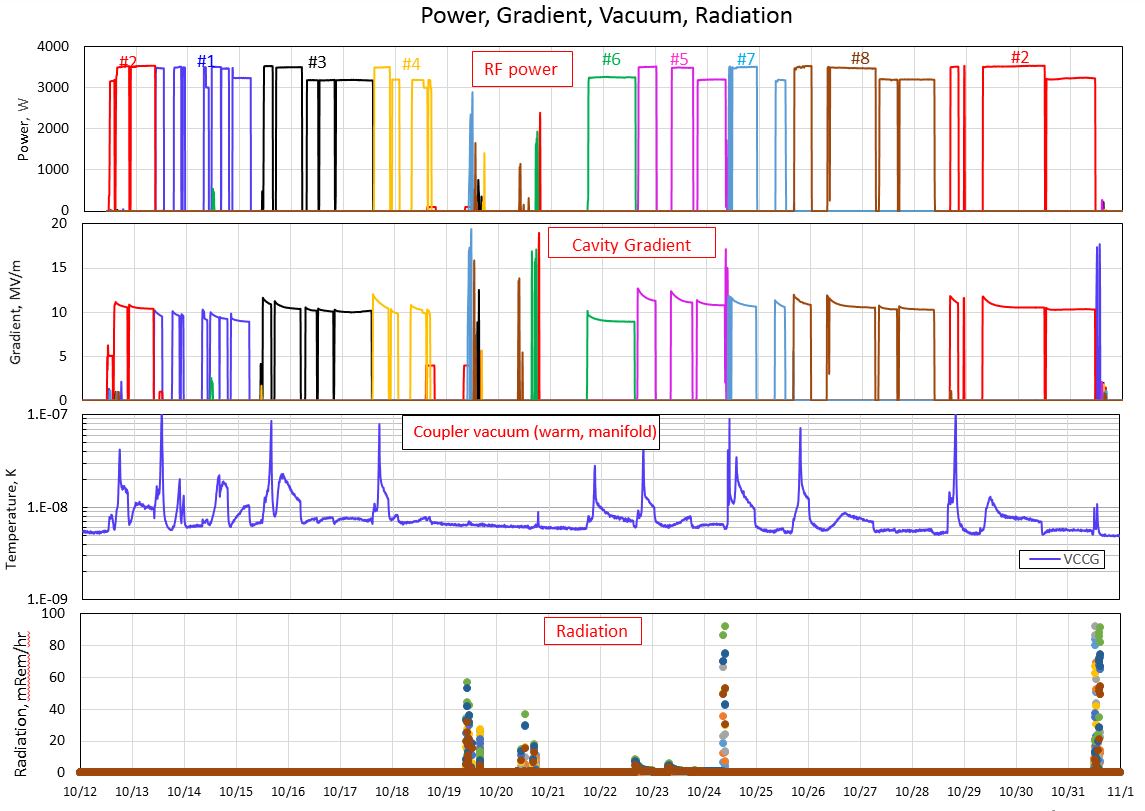 High field operation
7
Presenter | Presentation Title
1/10/2017
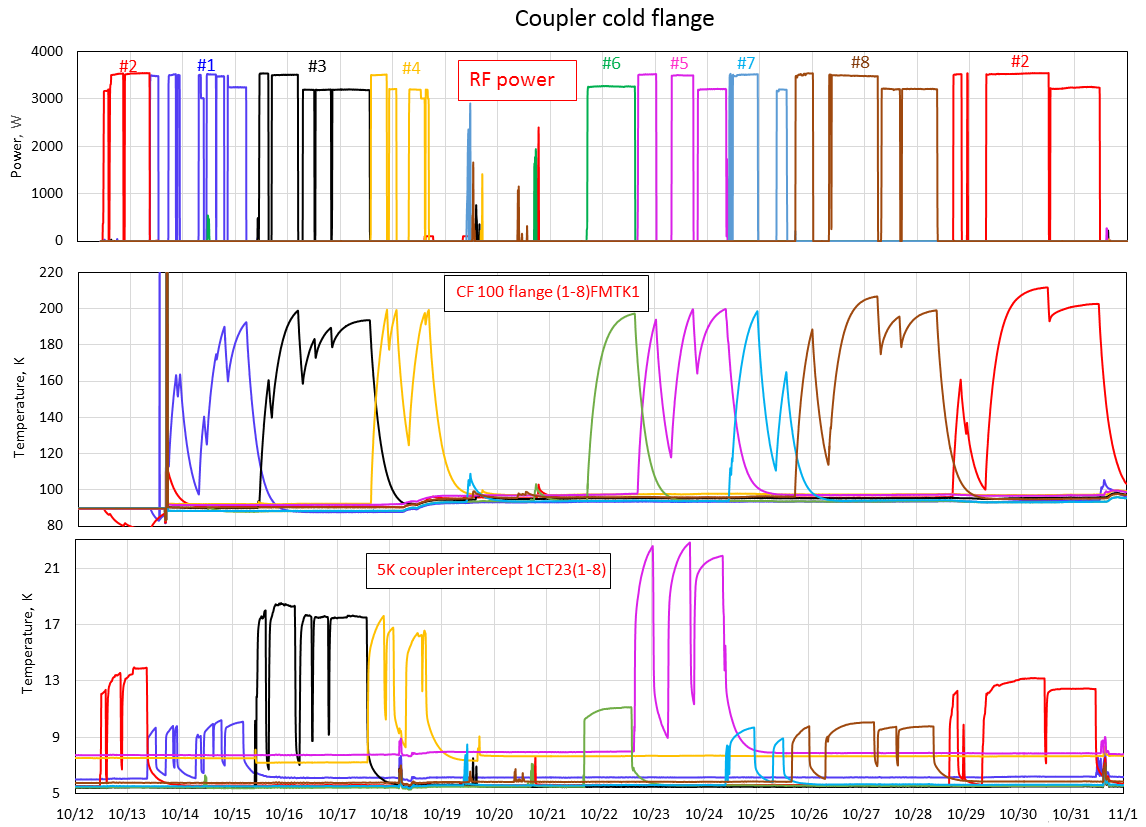 Interlock=250K
Interlock=200K
8
Presenter | Presentation Title
1/10/2017
Coupler #4: Power = 3.5 kW
Coupler #5:  Power = 3.5kW
Interpolation to equilibrium:
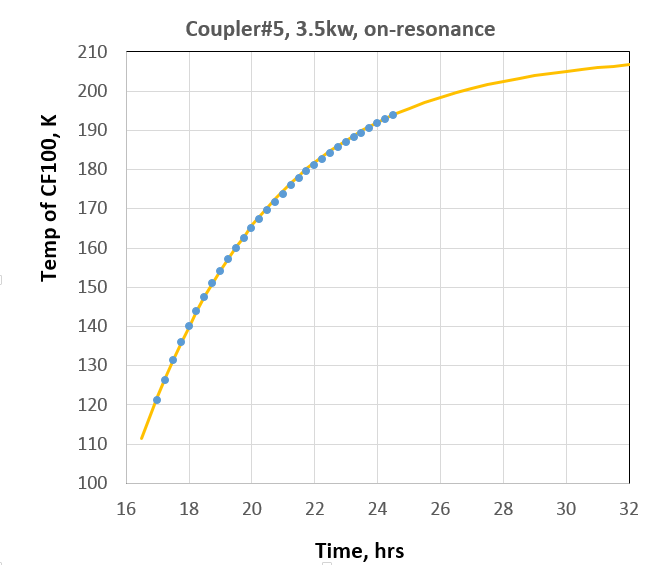 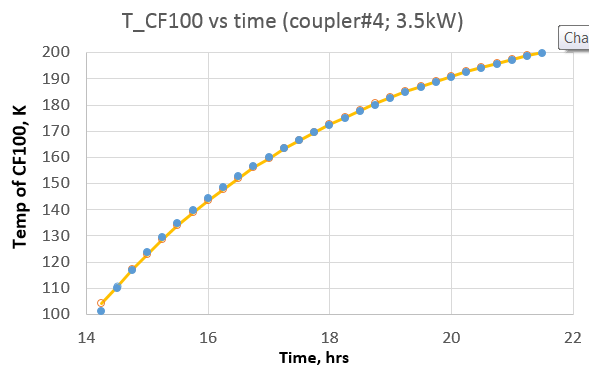 Tmax=222 K
Tmax=209 K
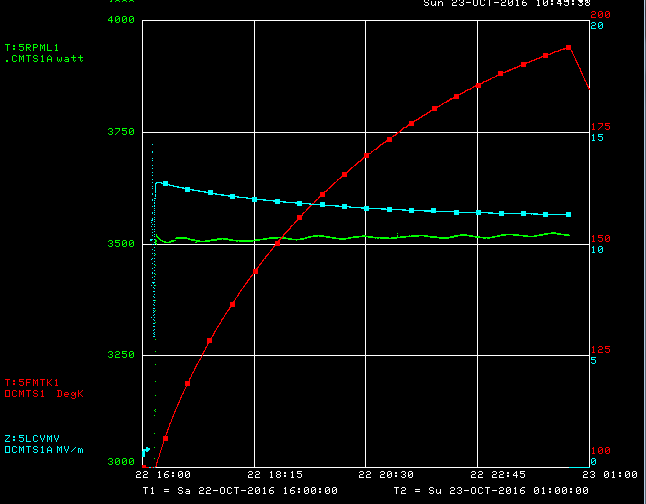 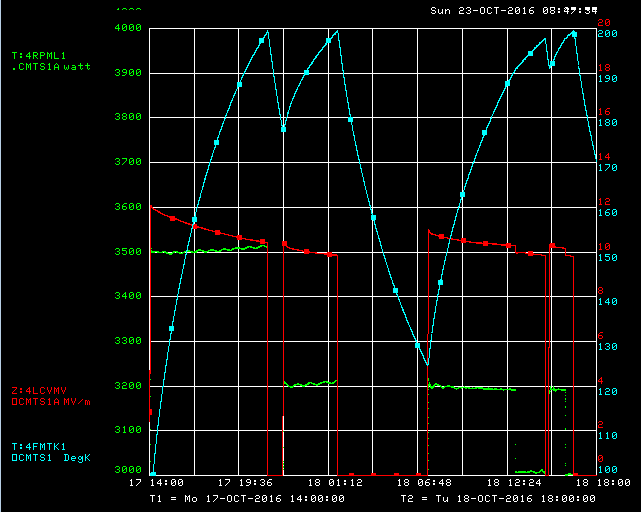 9
Presenter | Presentation Title
1/10/2017
Extended tests at 2K
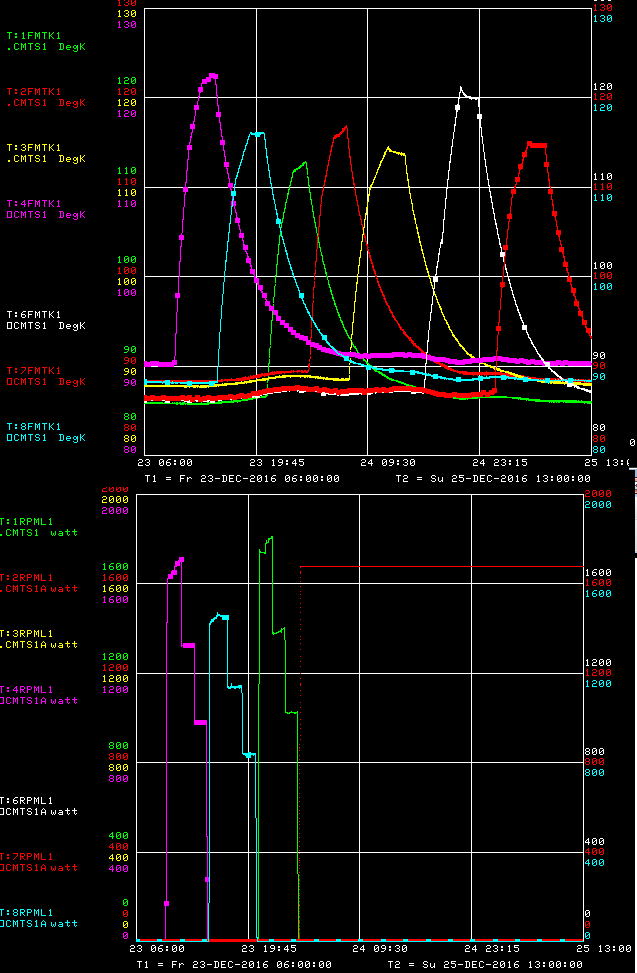 Temp of CF100
#4;    #6;  #1;  #2;    #3;      #6;        #7
CF100 flange
Tmax = 115-128 K   (at ~0.9 kW)
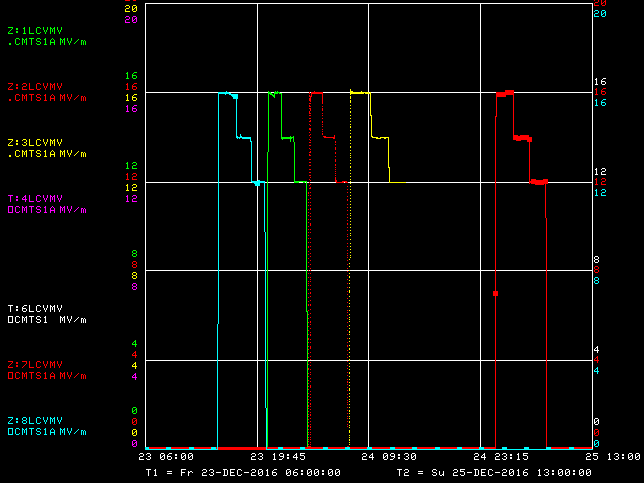 Gradient MV/m
Cavity Gradient 
steps = 16/14/12 MV/m
RF power: 
1.65 /1.25/0.9 kW
(variation < 10%)
Procurement CM  Final Review, May 12-14, 2015
10
Extended test of the main coupler #4 (2K)
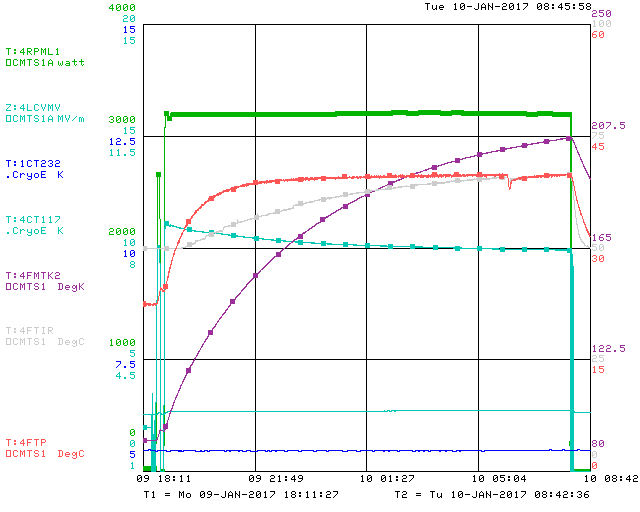 RF power =3.2kW
Power 3.2kW
Duration ~13hrs

TCT100 = 208 K

Consistent with 2.1K result
TCT100
Gradient=11.510 MV/m
11
Presenter | Presentation Title
1/10/2017
Summary of coupler heating
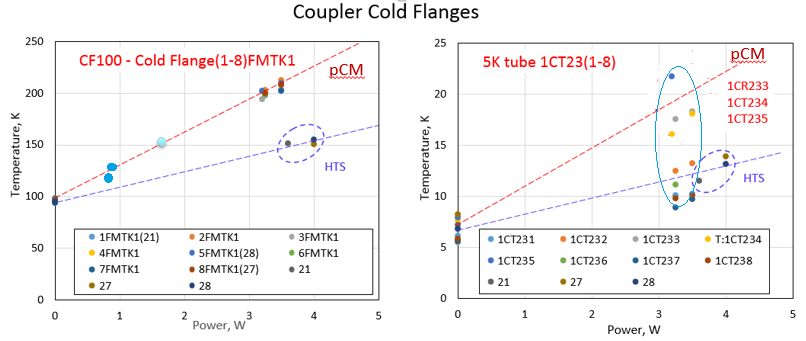 50K
5K
Coupler#4
Different thermal intercept configuration in HTS
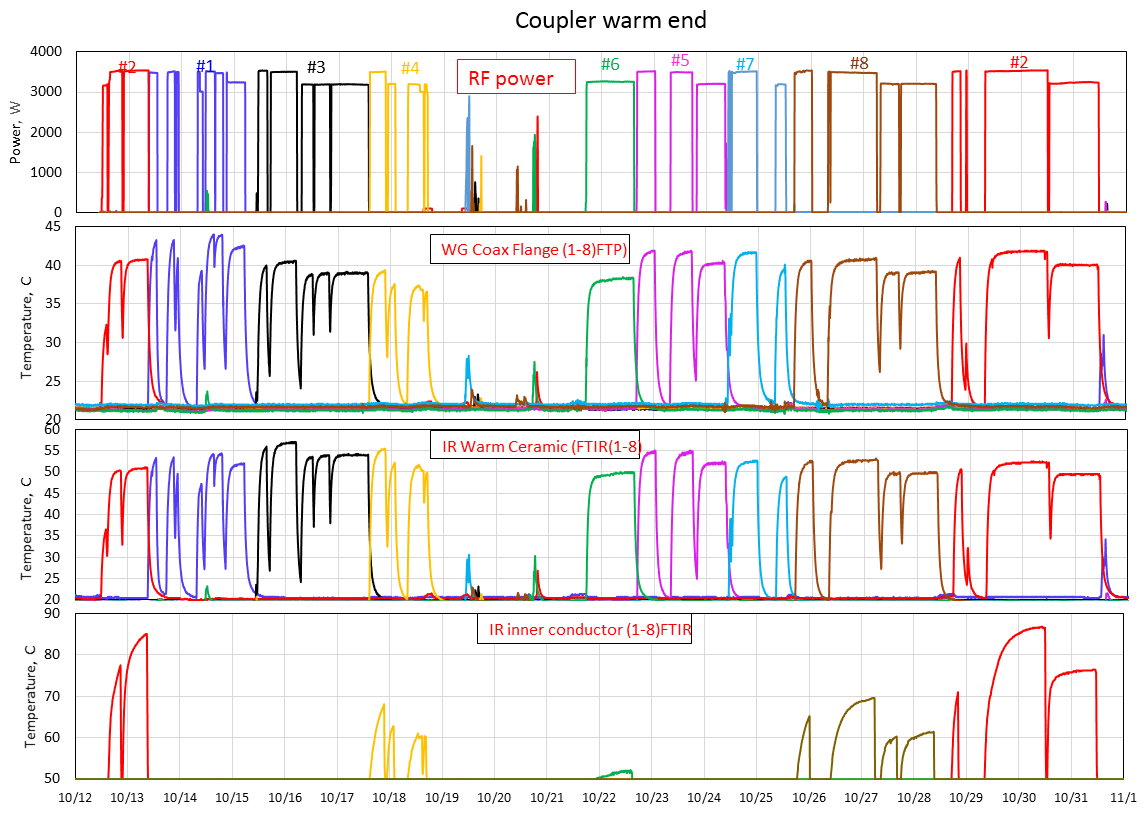 13
Presenter | Presentation Title
1/10/2017
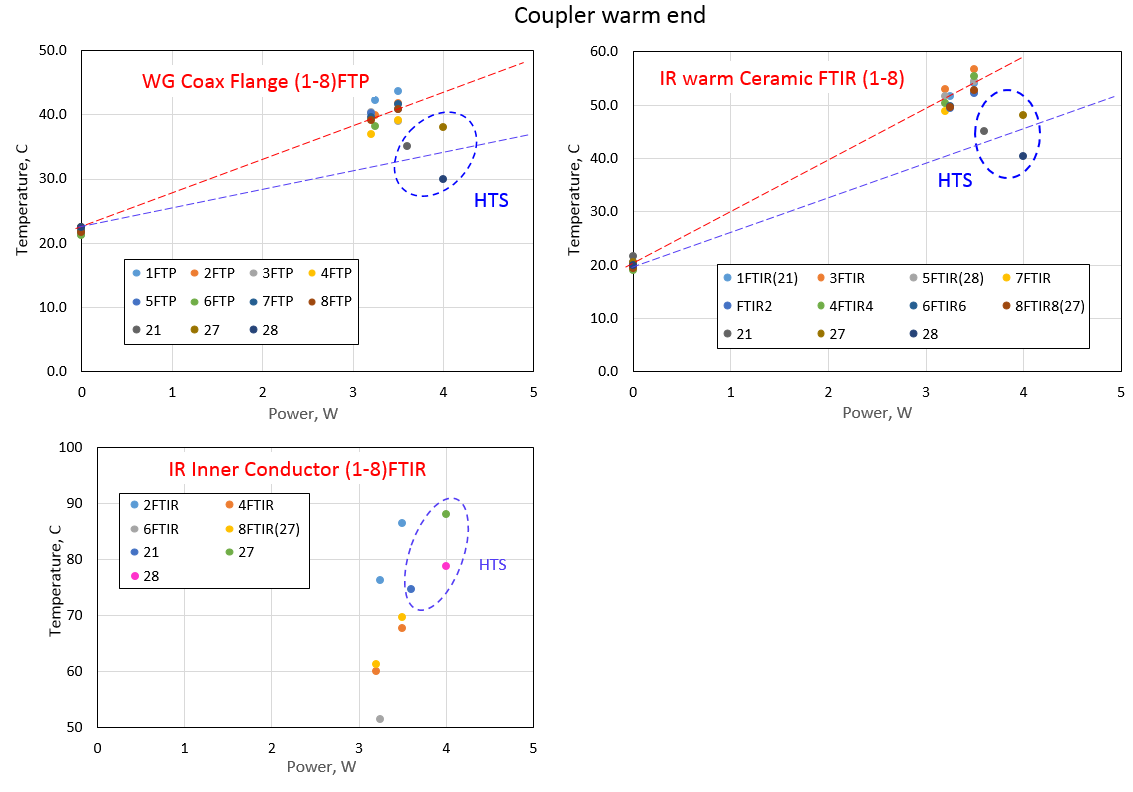 pCM
pCM
Waveguide/RT flange cooling condition
No air cooling in pCM
Dry nitrogen cooling in HTS
pCM
14
Presenter | Presentation Title
1/10/2017
HOM coupler:  static and dynamic heating
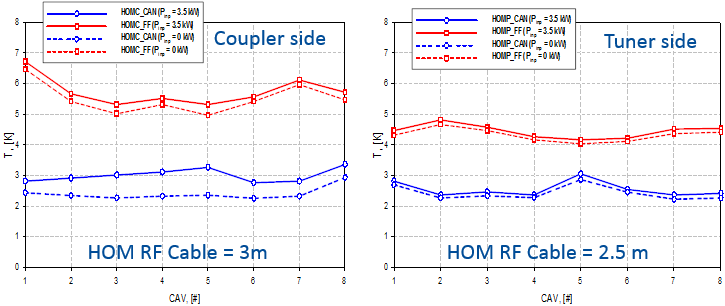 Conclusion from pCM measurements and simulation:

Static heat load to 2K < 0.15 W
FPC  ~ 50mW
HOM+FP cables < 100mW
Dynamic heatload (2K) < 1.2 W 
bellow < 150mW @16MV/m
FPC @3.5kW < 1W
HOM-feedthru
HOM-feedthru
HOM-can
HOM-can
Static temperatures (no RF power)
15
Presenter | Presentation Title
1/10/2017
FPC&HOM Couplers 2K Heat Load (CTS/COMSOL analysis of pCM)
T-map (QFPC = 1.2 W)
P=55 mW @10MV/m
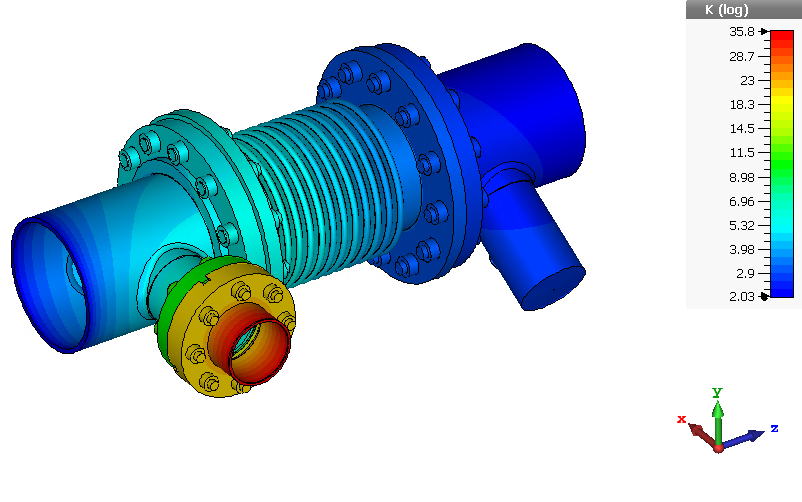 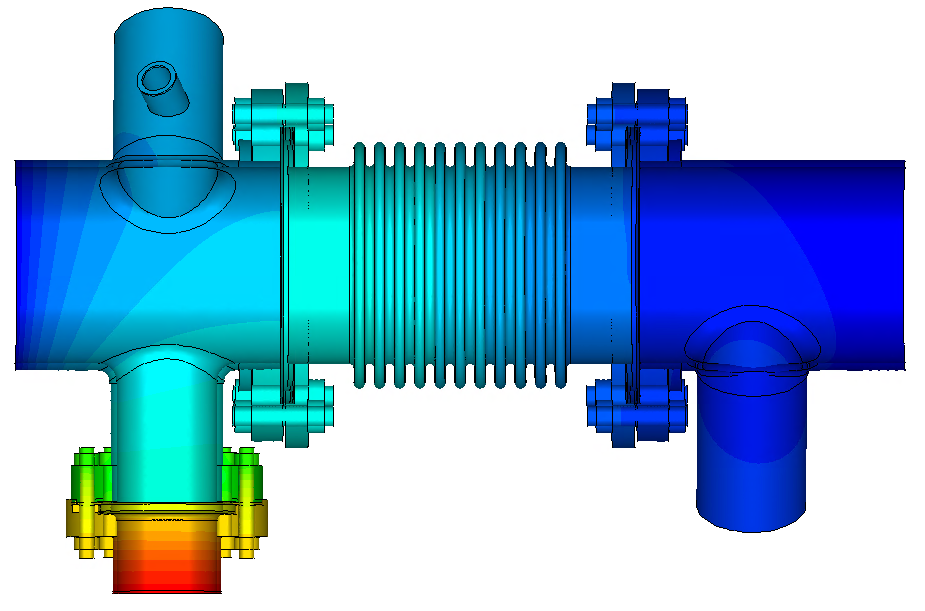 A.Lunin
Total 2K  Heat Loads  from FPC & HOM Couplers in the LCLS-II pCM (based on T-meas: FPC/HOM/BP)
Temperature Profile along the 5K Tube
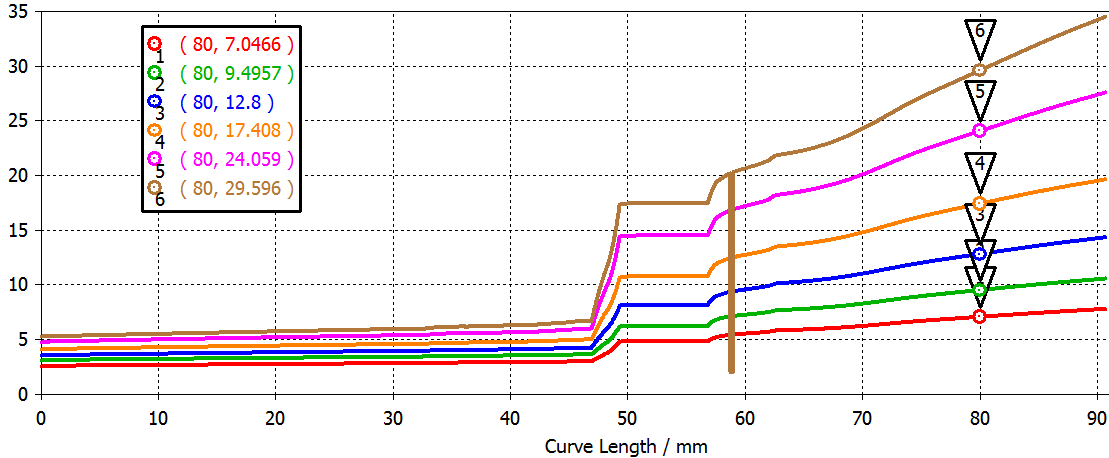 QFPC = 1.2 W
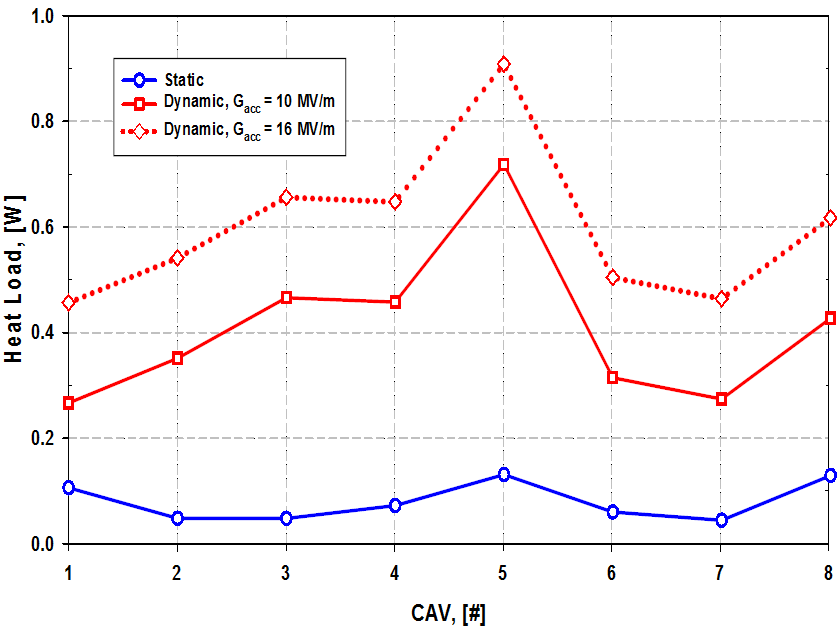 Dynamic heat load
QFPC = 0.8 W
QFPC = 0.4 W
QFPC = 0.2 W
QFPC = 0.1 W
QFPC = 0.05 W
Static heat load
16
Andrei Lunin | LCLS-II CM01 Cavity Thermal Analysis
1/10/2017
HOM and FP performance at FNAL pCM
Tuner side
Coupler side
Specification: HOM Qext > 2.7e11 and 1 W maximum
All have < 1W @ 16MV/m 
At 20 MV/m, P_HOM ~ 1.56 W specification.
17
AUTHOR - CM PRR Sep.13-14 2016
HOM performance:  Effect of RF losses in HOM cable
HOM power heat cable  heating of HOM antenna & FT  antenna quench
Expected HOM power from 0.3mA beam < 5W, system designed for 10 W.
Cav#8 HOM1 cable (coupler side) powered at 2GHz up to 5W, full reflection Ptot=10W
Test Summary
No antenna/FT overheating
FT static T=5.3K (<50mW from cable)
RF power in cable 5.1W; ΔTFT< 0.9K. 	- Same ΔTFT for 16MV/m
Temp of HOM can & beampipe is not sensitive to cable heating; ΔT<0.04K
At 16MV/m: ΔTHOMcan~0.3K; ΔTbeampipe~ 0.4K (FPC power & Eacc)
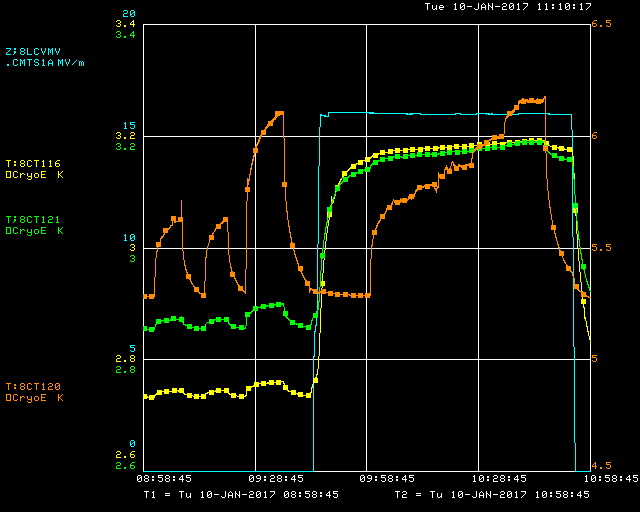 Gradient 16MV/m
HOM FT
HOM1 can
Beam tube
18
Presenter | Presentation Title
1/10/2017
Lessons Learned
Coupler warm conditioning may causes cavity surface contamination  MP
Coupler has acceptable 2K  heat load (<1W @ 3.5kW), even at relatively high temperature of the 50K/5K intercepts  (~200K/20K).  small Q0 degradation due to FPM heating.  
FPC thermal intercept design is improved in production CMs, incl. JLAB pCM. (next slide) 
Antenna heating changes QL ~10% (16MV/m) at ~10 hrs timescale
HOM coupler performance meet specification
Power leak < 1W at 16MV/m
Small static heat load from HOM cable
Cable can handle up to 10W of HOM power w/o overheating antenna
Procurement CM  Final Review, May 12-14, 2015
19
Thermal intercept improvements in production CM (vs. pCM)
Use XFEL FPC design  (vs.TTF3 in pCM). Better AL can -flange thermal contact
Thermal strap is connected close to 50K pipe (vs. 50K shield-see thermal analysis)
Better thermal contact between braid and copper extension (flat surfaces)
JLAB pCM already has this feature
pCM
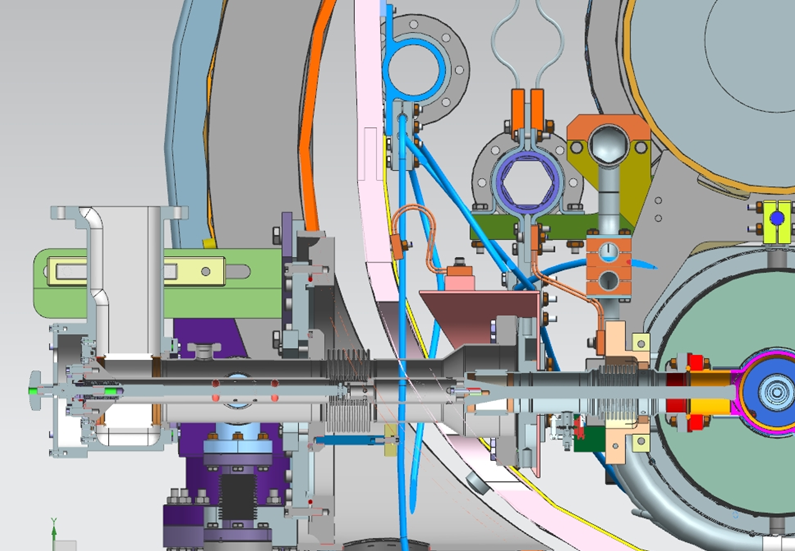 50K thermal
intercept
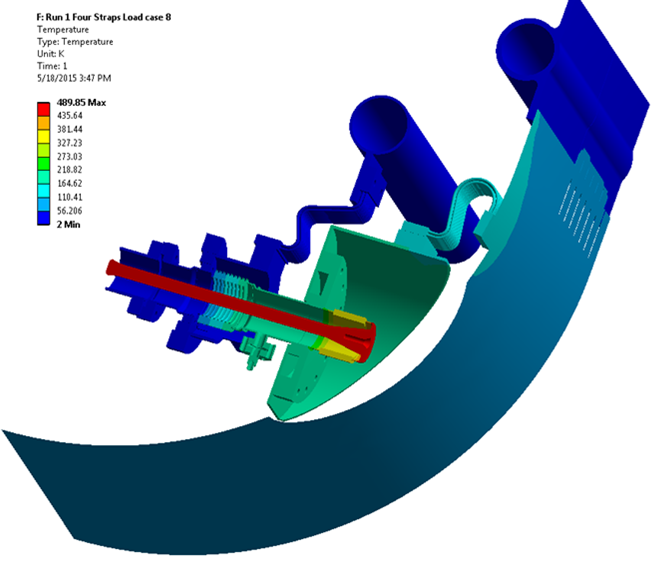 Production CM
zoom
5K thermal
Intercept
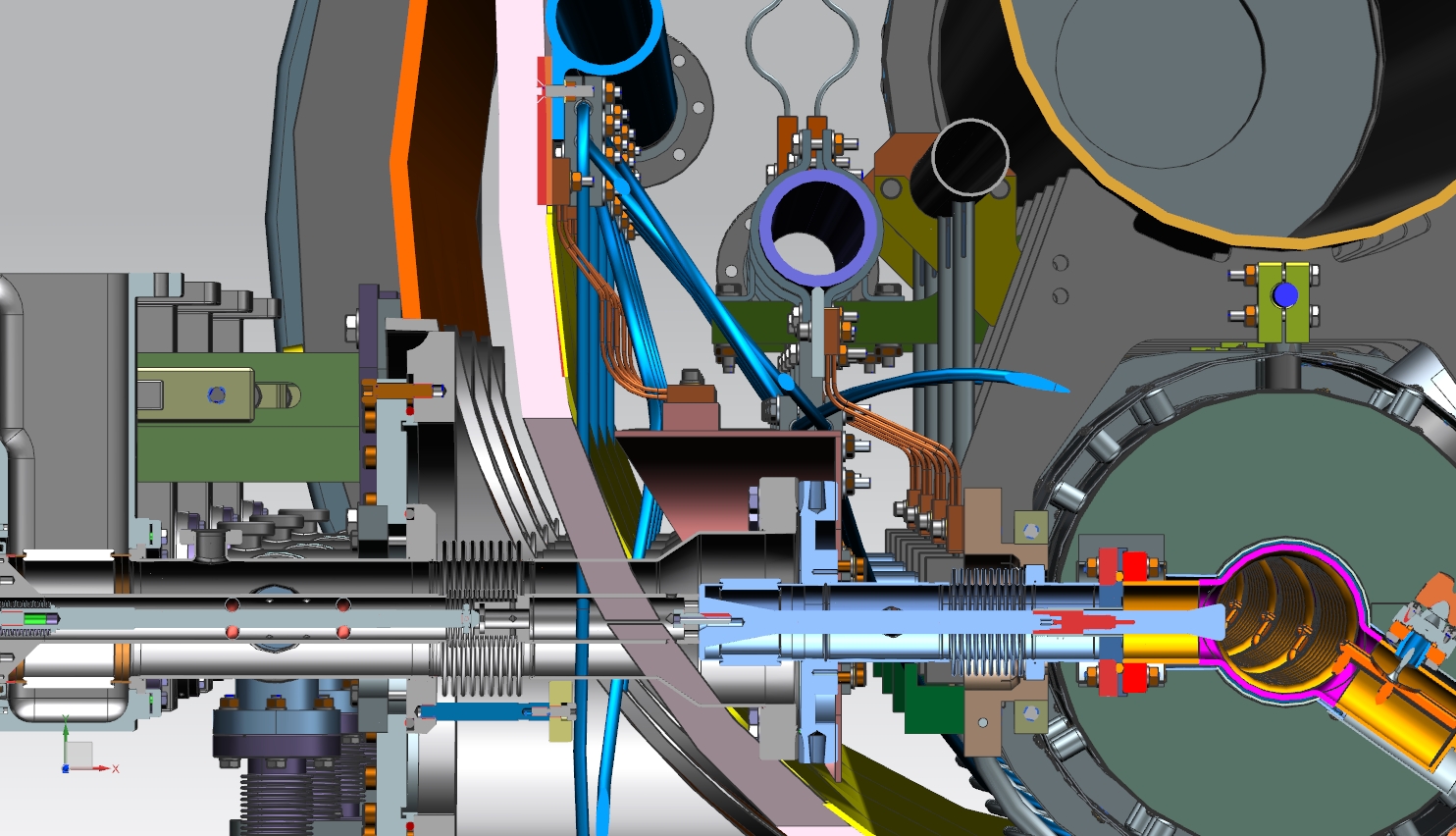 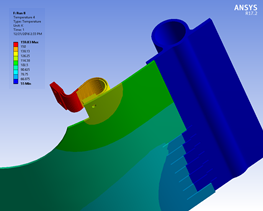 55K
150K
110K
120K
pCM: Thermal analysis – R.Fischer/ANL
20
Presenter | Presentation Title
1/10/2017
Summary
No multipactoring, trips at FPC upto 4kW cw

See overheating on 50K and 5K flange at 3.5kW. 
	- Max Temp 220 (50K)  and 20K at 5K

Effect of overheating on cavity Q0 looks small (<10%), simulations and T-map predicts power to 2K ~0.3-0.8 W

Thermal intercept improved for in production CM (and JLAB pCM)

HOM performance meet specs. Cable heating up to 10W not limit HOM performance
21
Presenter | Presentation Title
1/11/2017
Back-Up slides
22
Presenter | Presentation Title
1/11/2017
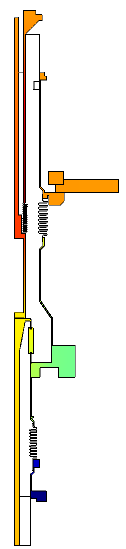 Simulations
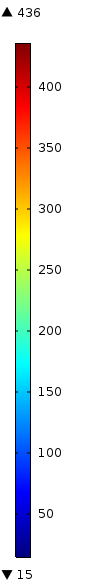 Pin=3.5kW, 10um on outer, 150um on inner, roughness 10%, ε=9.8, tan=3e-4
320 K
220 K
320 K
15 K
320 K
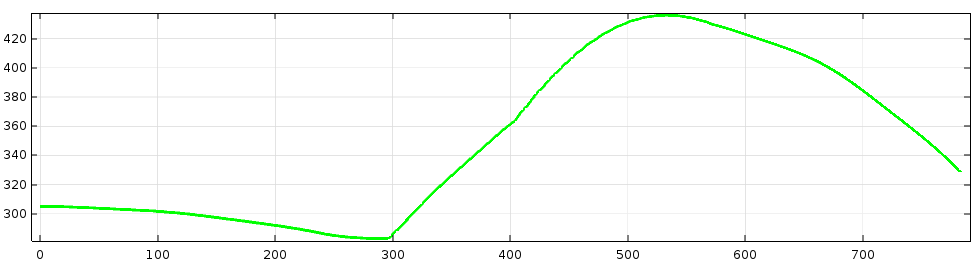 Tmax ~ 430 K
TIR ~ 390 K
SLAC -3D simulations; 3.5kW pCM conditions
Tmax=391K
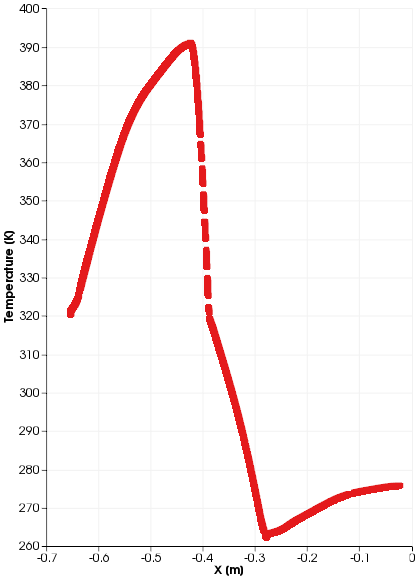 TIR=370K
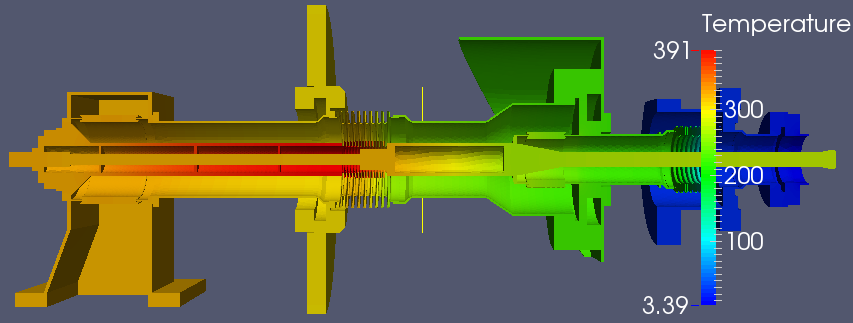 WG flange float
Liling Xiao, Dec.12 2016
Total Heat Load Results @ Qin=1e7 w/o Radiative Cooling in Cold Section
FNAL pCM case.
Ideal case As Ref.
Liling Xiao, Dec.12 2016
Simulation results for HTS condition: 4kW, cavity ON-resonance
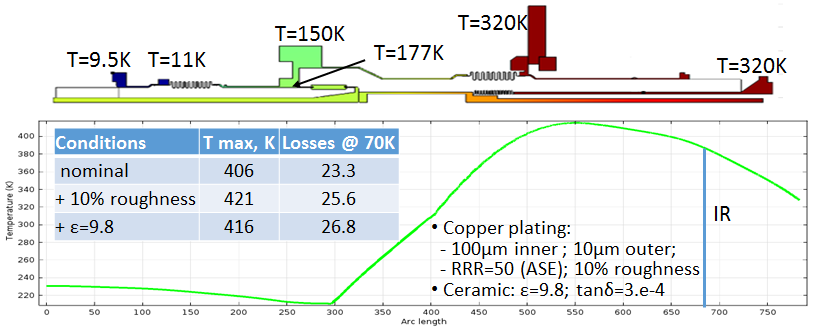 Test result
Simulation of 4kW cavity on-resonance with the last set of parameters from table. Nominal parameters are: 10/100um copper plating, no roughness, e=9; tan=3.e-4; RRR=50 (ASE included RRR=35).
26
Presenter | Presentation Title
1/11/2017